Проект «Вместе с семьей воспитываем будущих защитников России» с 9.02-28.02 2020г
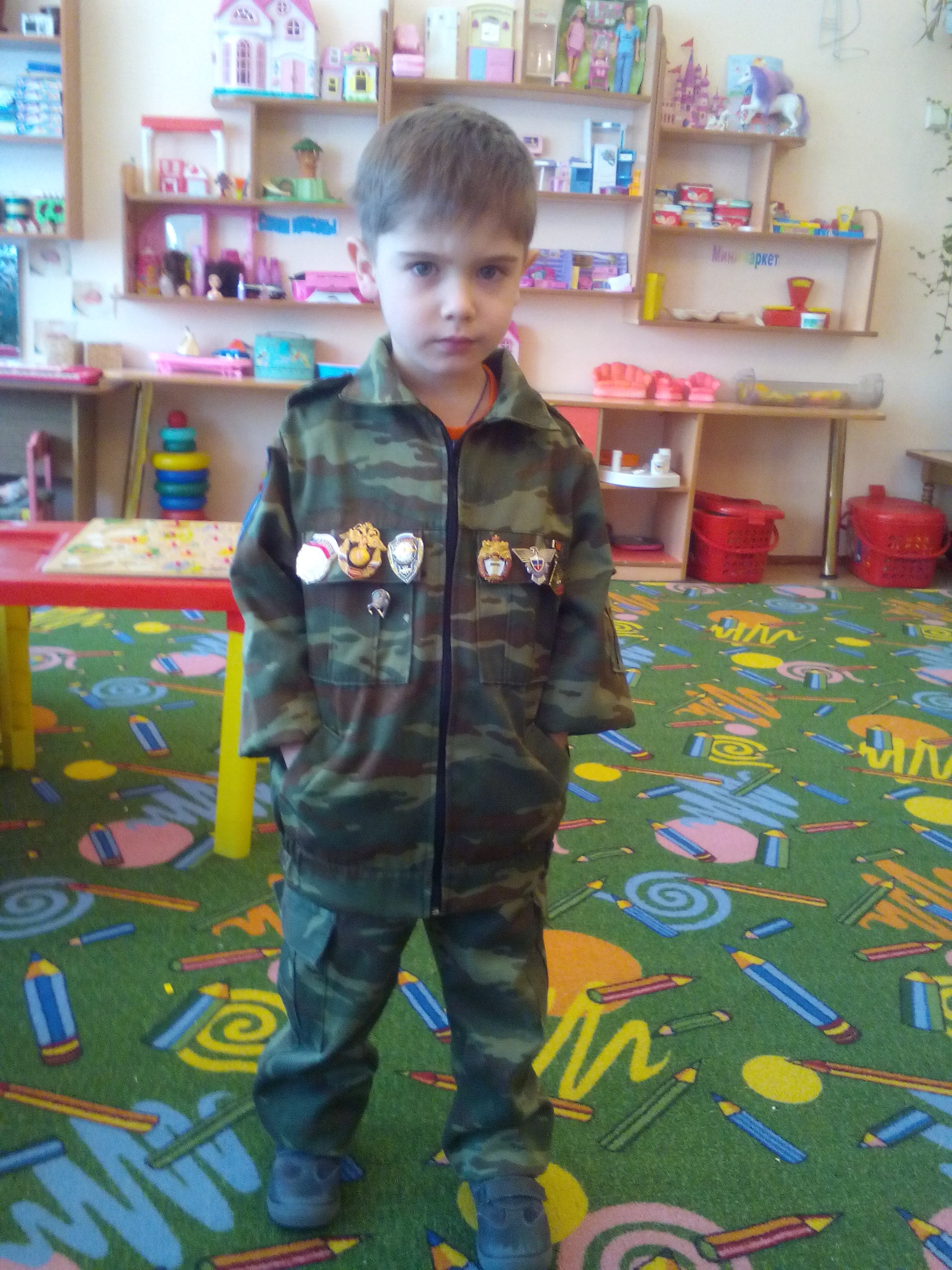 Подготовила  воспитатель 
Шевченко О.В
Актуальность: Тревожная тенденция в обществе, мода на не традиционную гендерную ориентацию, а также  списочный состав группы из которых 12 мальчиков.
Цель: Вместе с родителями дать знания о том, что мальчики это будущие защитники нашей Родины, кто защищает нашу Родину, рода войск. Почему мальчики должны быть  сильными, ловкими, смелыми ,здоровыми. Воспитывать патриотизм, любовь к своей Родине, желание служить в рядах Российской Армии.
Сюжетно-ролевые игры
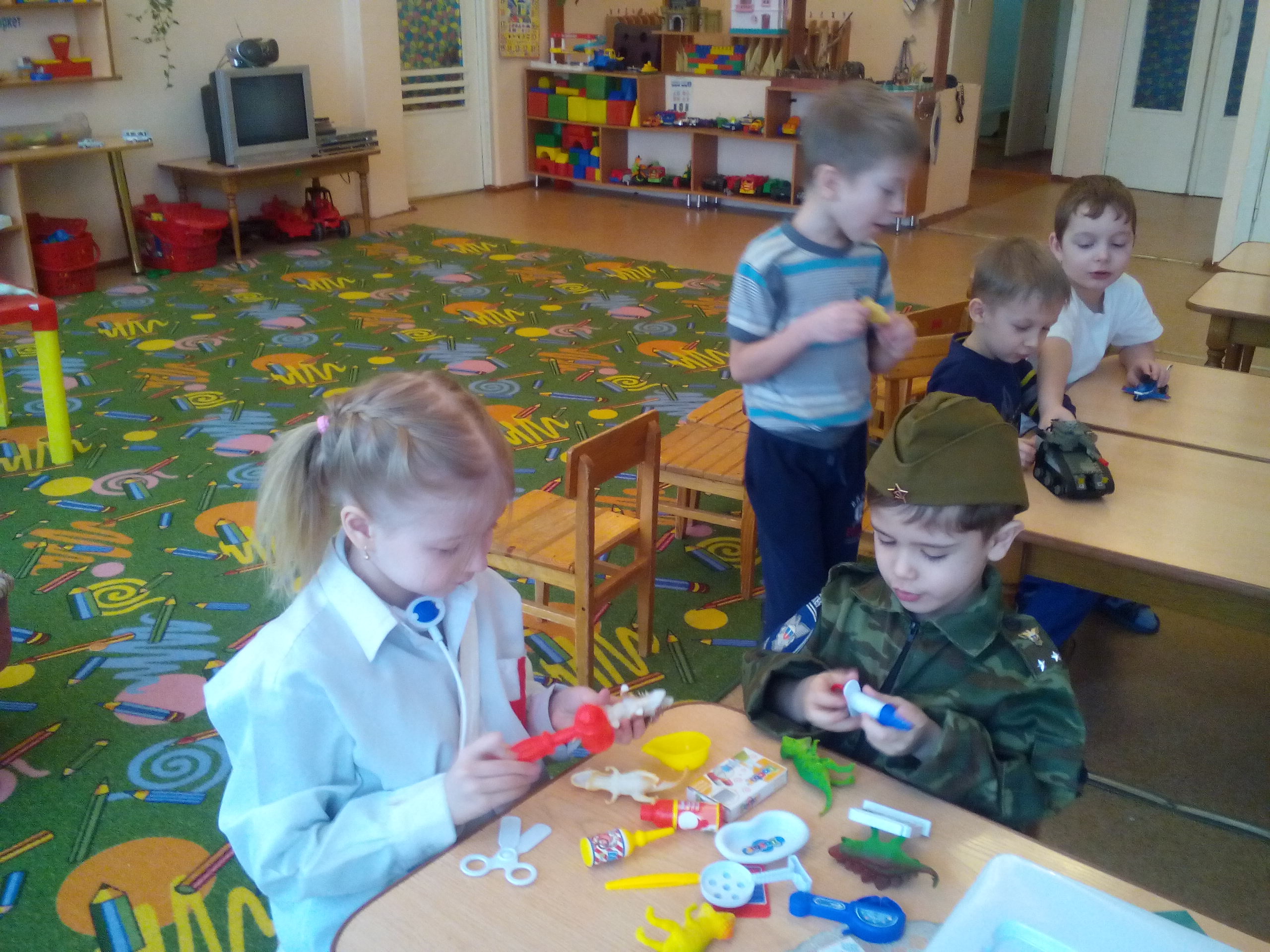 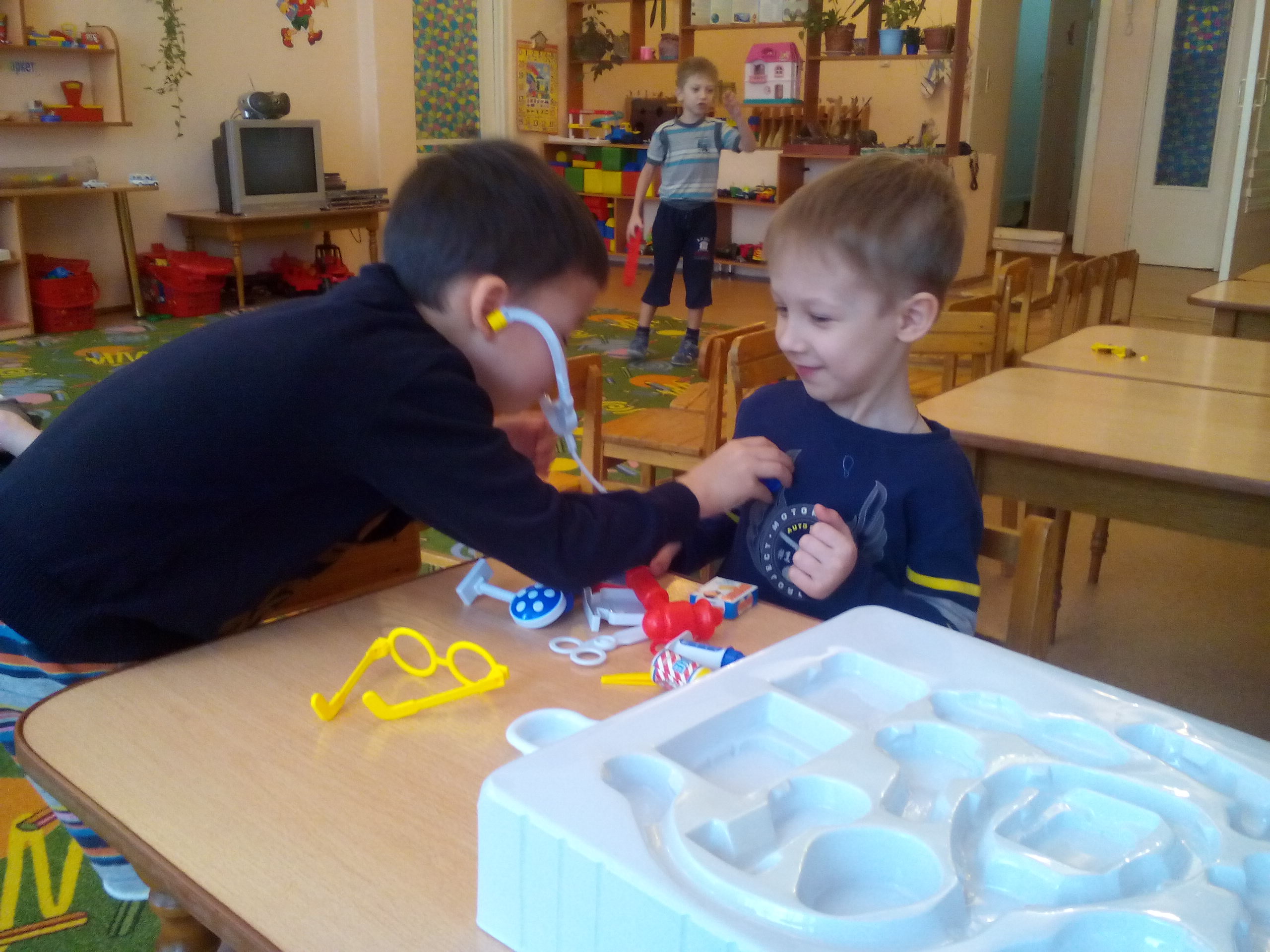 Творческая мастерская
Оригами
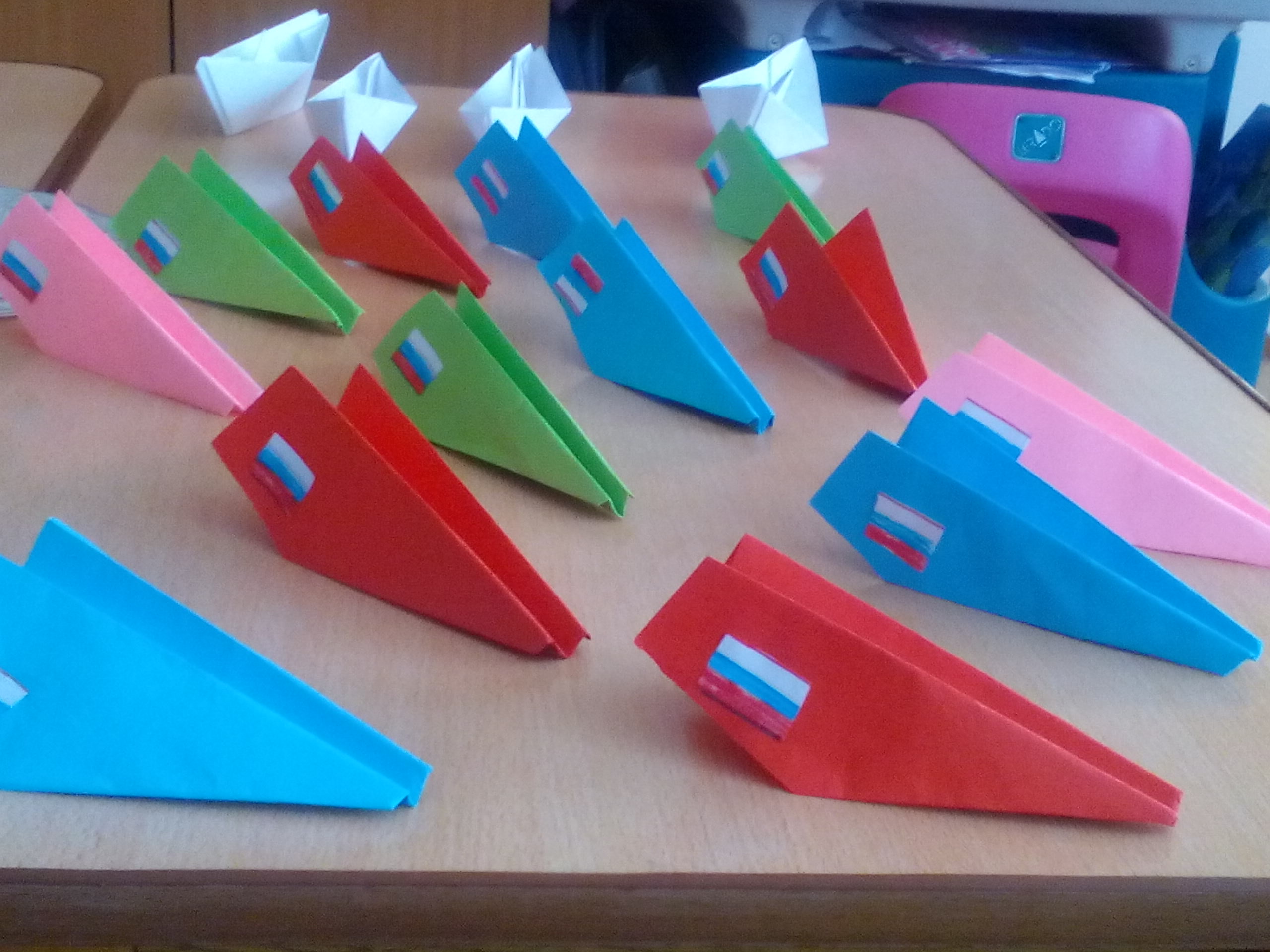 Знакомство с символами
Цели:
•	Познакомить детей с государственными символами России. Учить узнавать их среди других символов.
•	Продолжать знакомить с символами, учить понимать знаки.
•	Закрепить знания детей о Москве – столице России, воспитывать чувство гордости и уважения к своему народу.
•	Расширять запас слов детей, совершенствовать умение использовать в речи сложные предложения, закреплять умение отвечать на вопросы, воспитывать культуру речевого общения.
Рисование
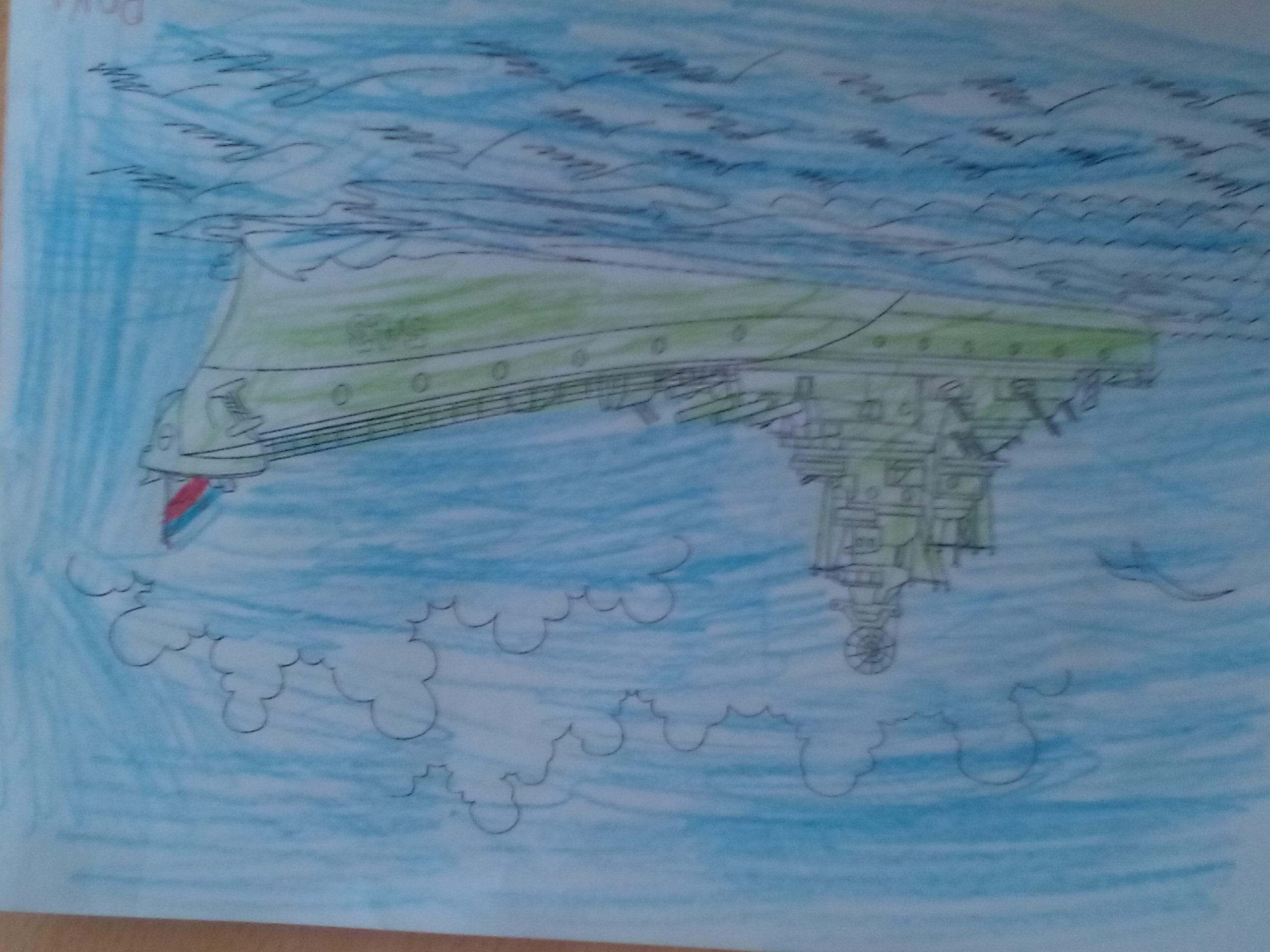 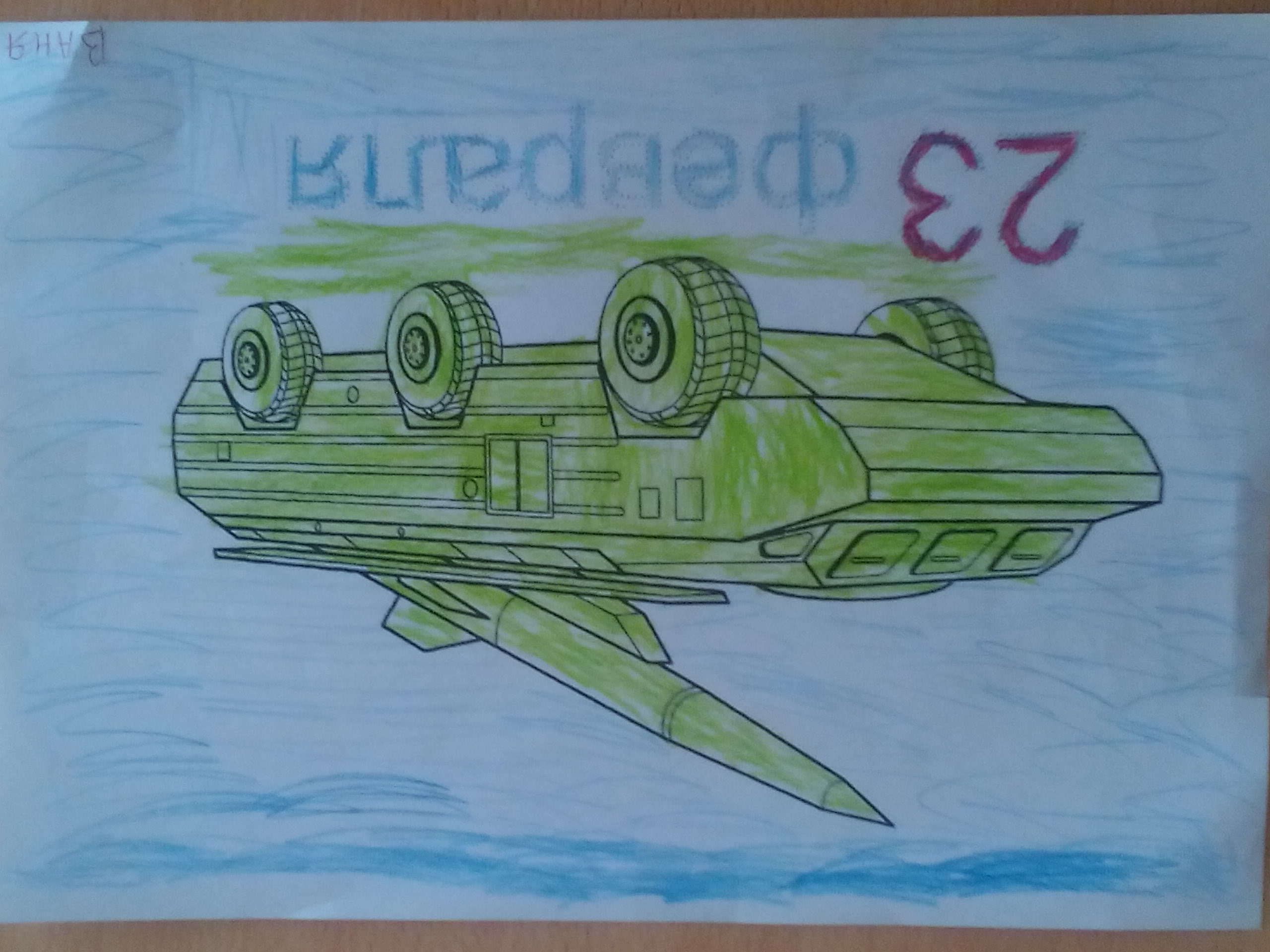 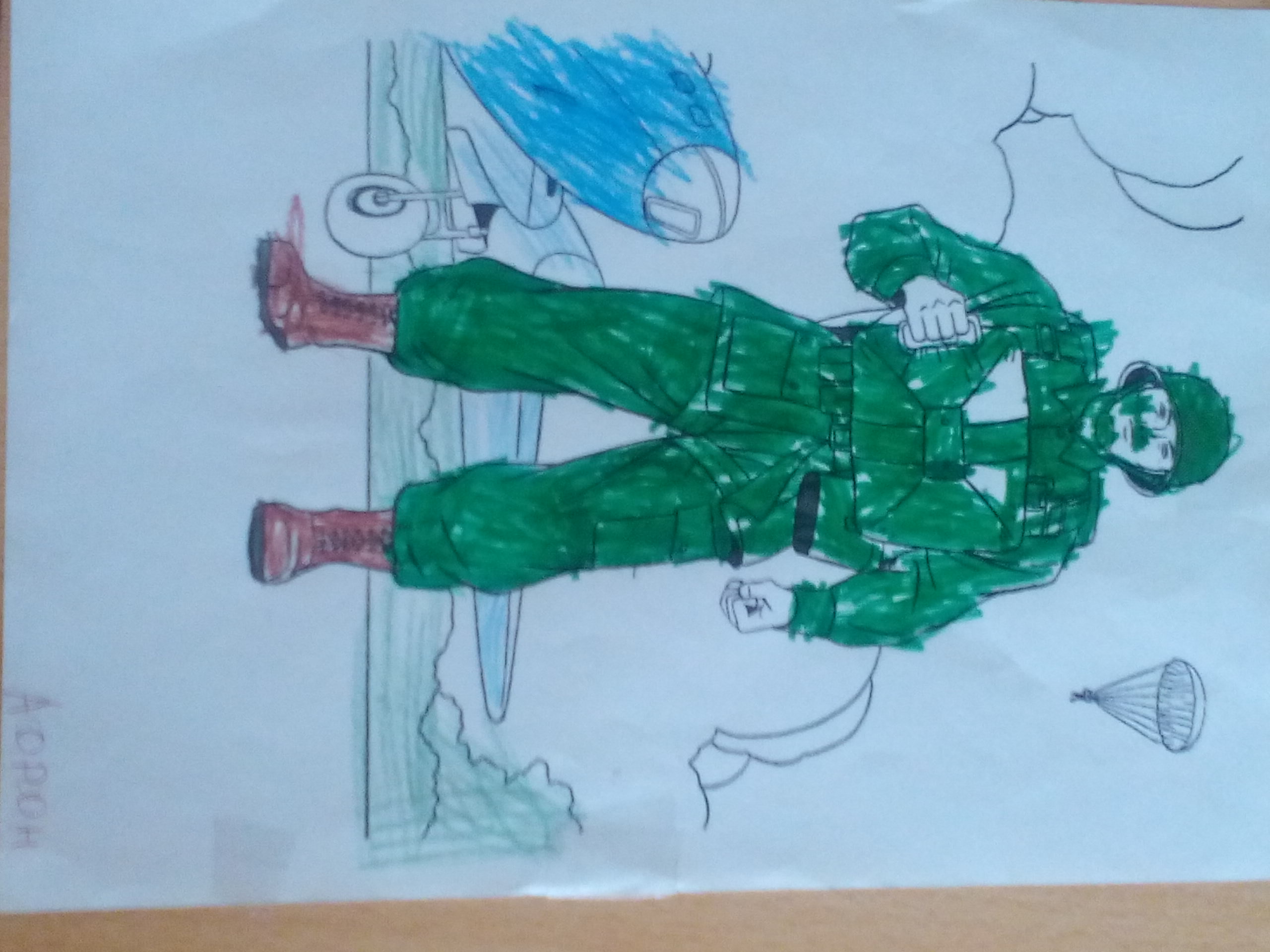 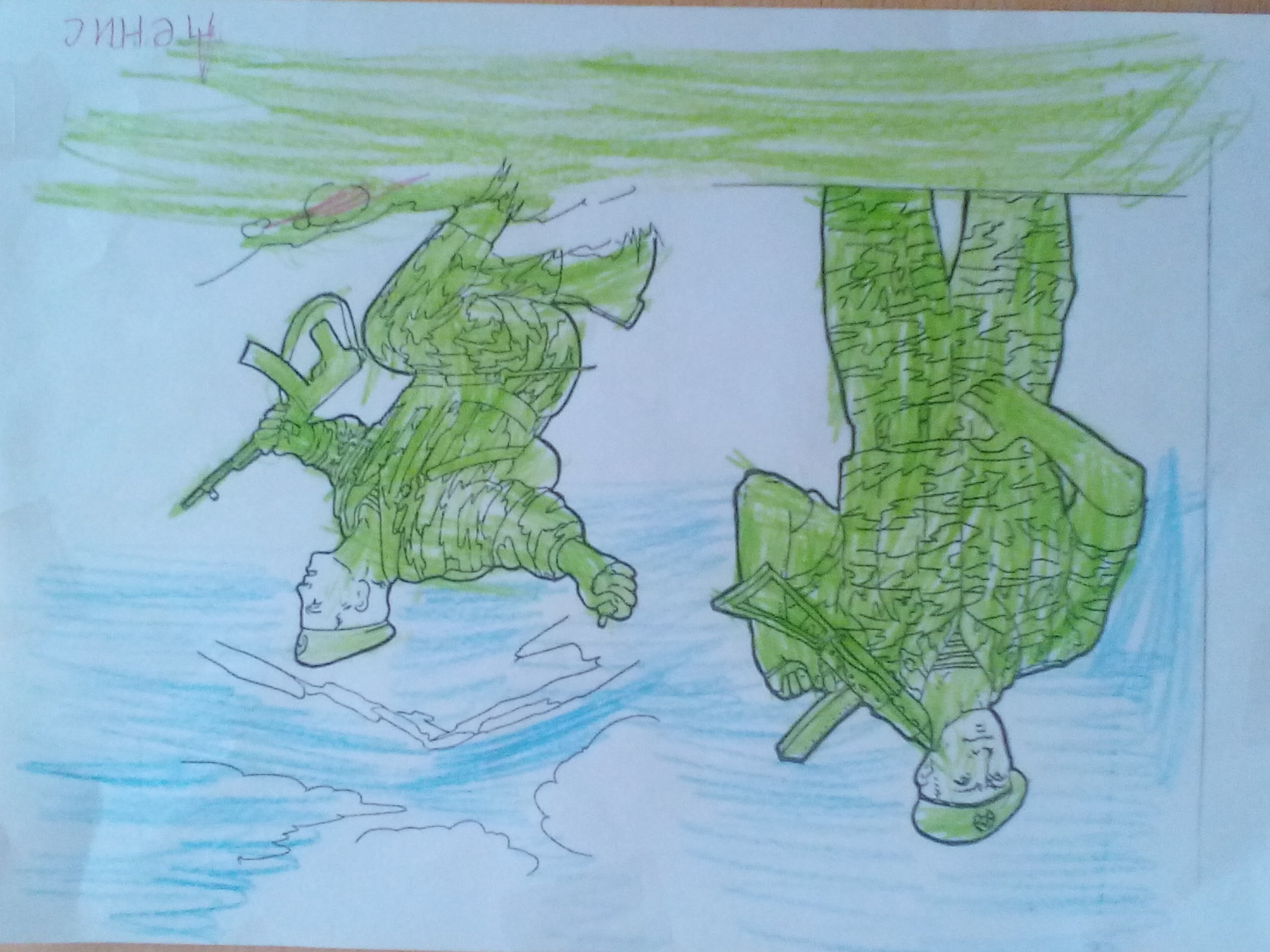 Настольные игры
Задание на дом
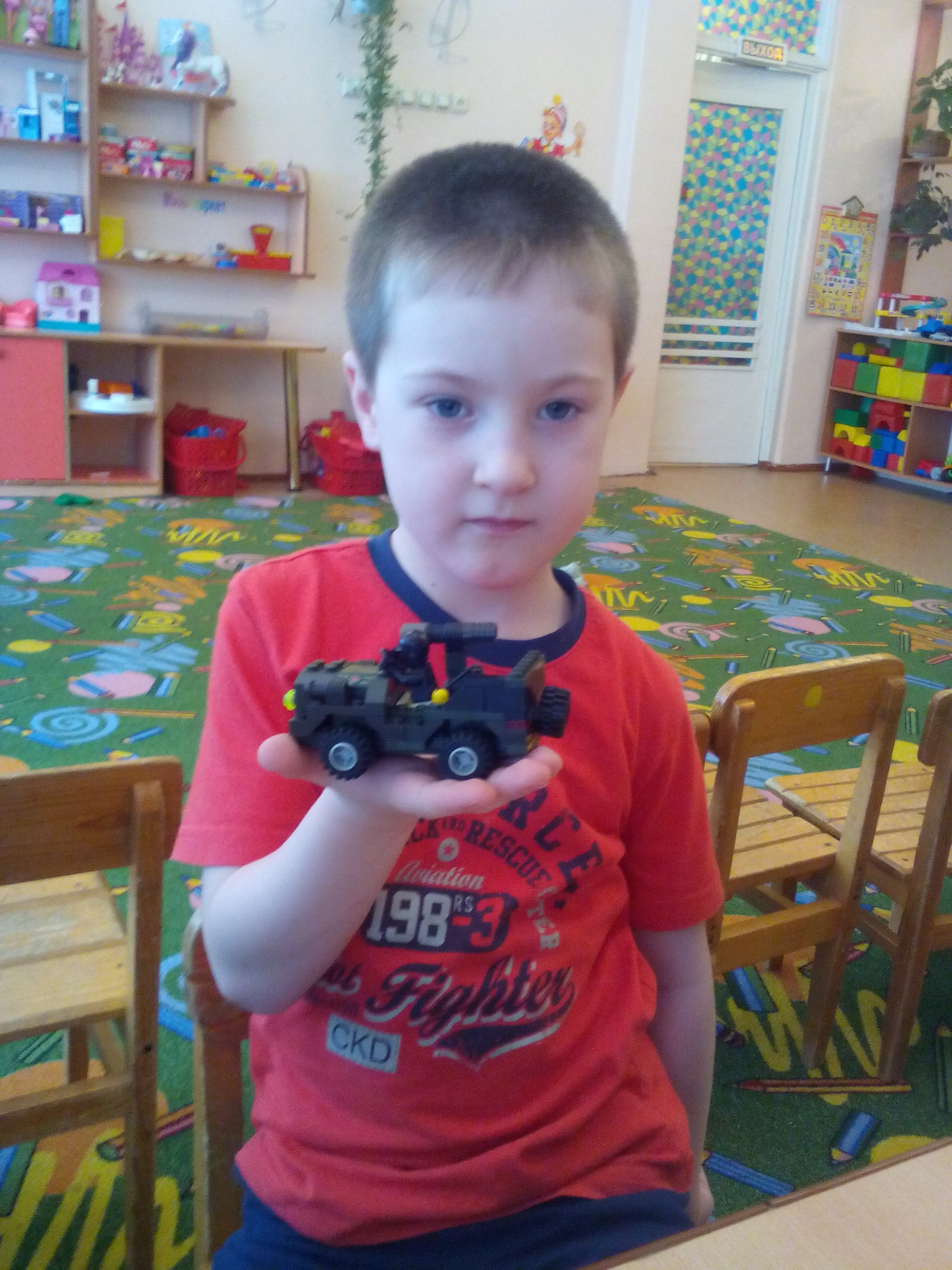 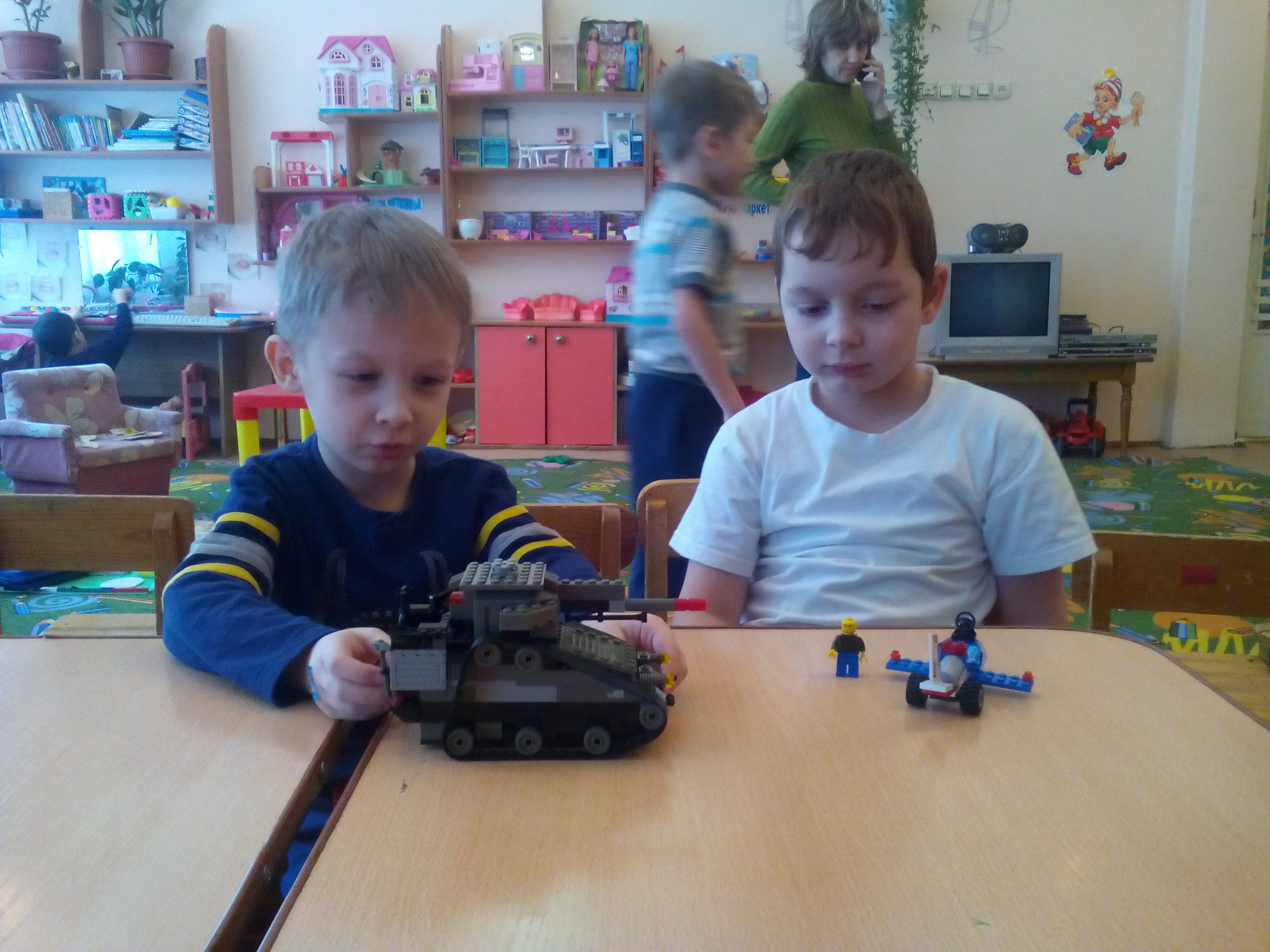 Встреча  с родителями
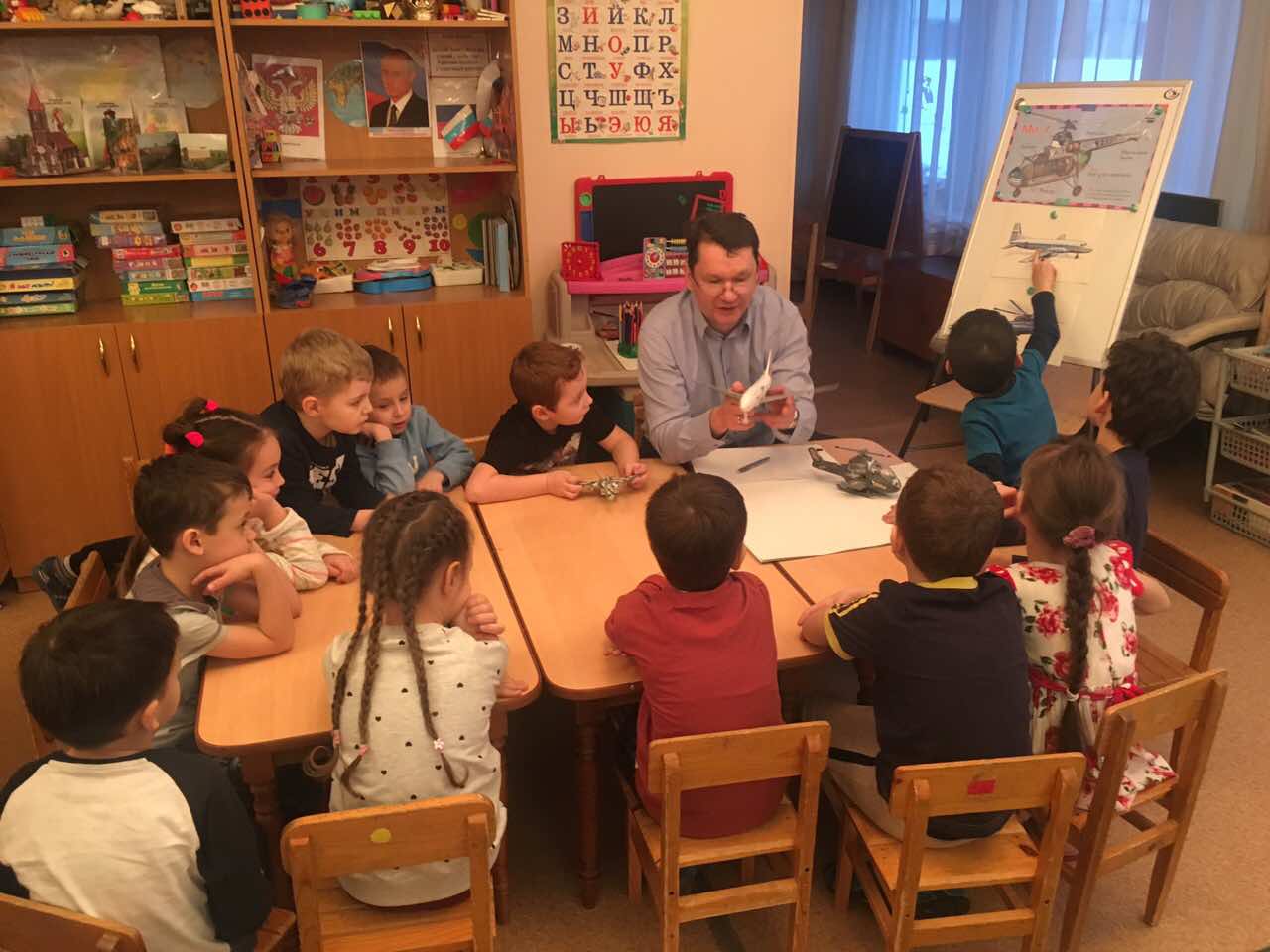 Чтение книг о героях
Музыкальное развлечение
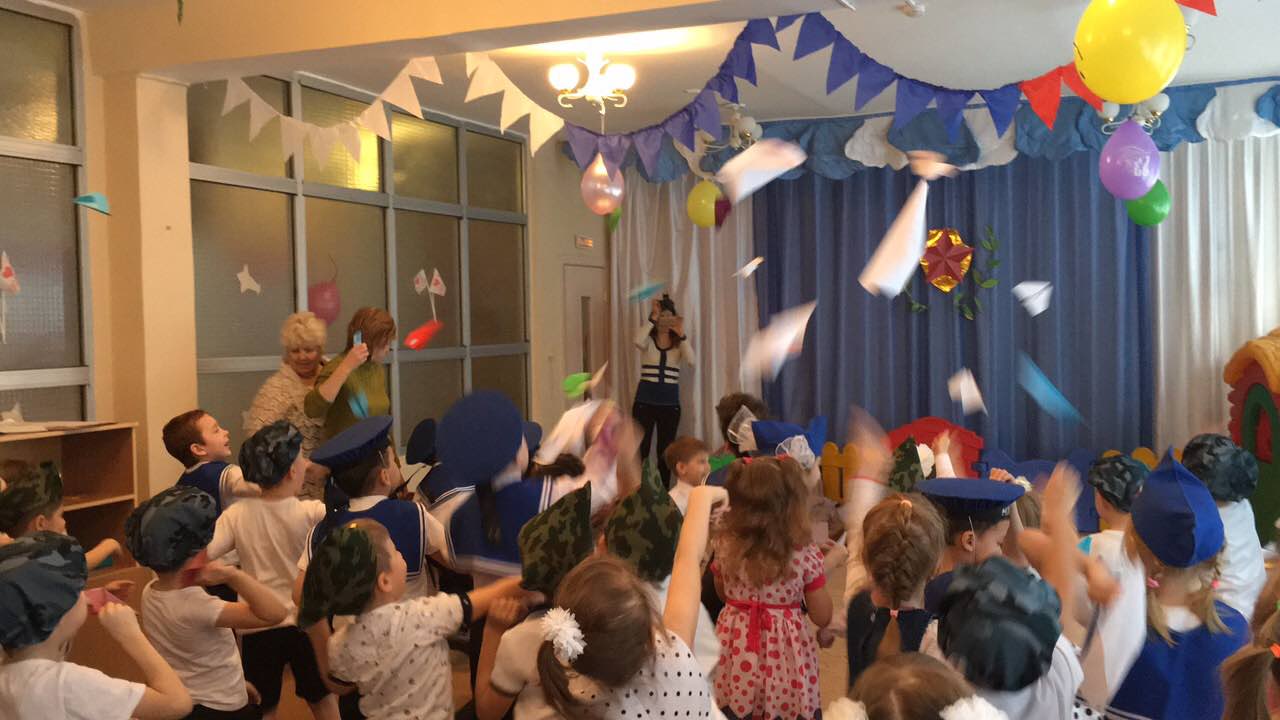 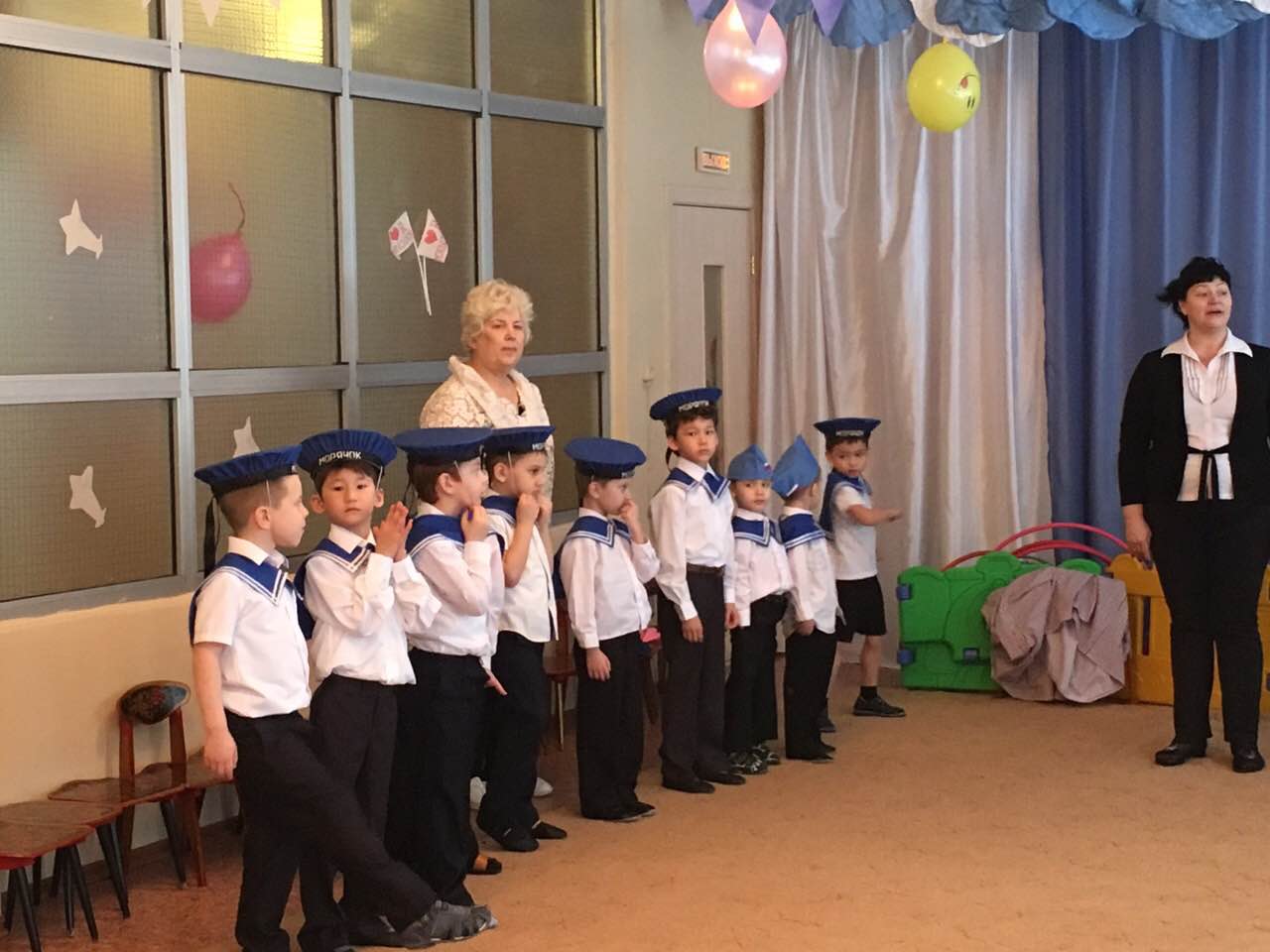 Пословицы
Человек без Родины- соловей без песни.
Родина –Мать, умей за ней постоять
Для родины своей ни сил, ни жизни не жалей.
Смелый солдат –города берет.
Вместе с семьей мы продолжаем воспитывать любовь к Родине, возрасла познательная активность детей  к данной теме, закрепилась их гендерная ориентация.
Цель проекта достигнута :